Единственный путь, ведущий к знаниям, – это деятельность
Бернард Шоу
1. Решаем экспериментальную задачу!
Измерьте и сравните насыпную плотность сыпучего вещества с плотностью его частиц или кристаллов, сделайте вывод и обоснуйте его.
Примечание: можно использовать речной/ морской песок, соль и т. д.
Цель работы:
Измерить насыпную плотность песка и плотность песчинок
Задачи:
Изучить теорию для нахождения оптимальных методов расчёта насыпной плотности и плотности песчинок.
Подобрать необходимое оборудование.
 Провести эксперимент и сделать измерения.
Обработать измерения, построить график, рассчитать плотности, оценить погрешность.
Теория
Насыпная плотность – это масса единицы объёма материала в рыхло-насыпном состоянии.
   			Методы измерения
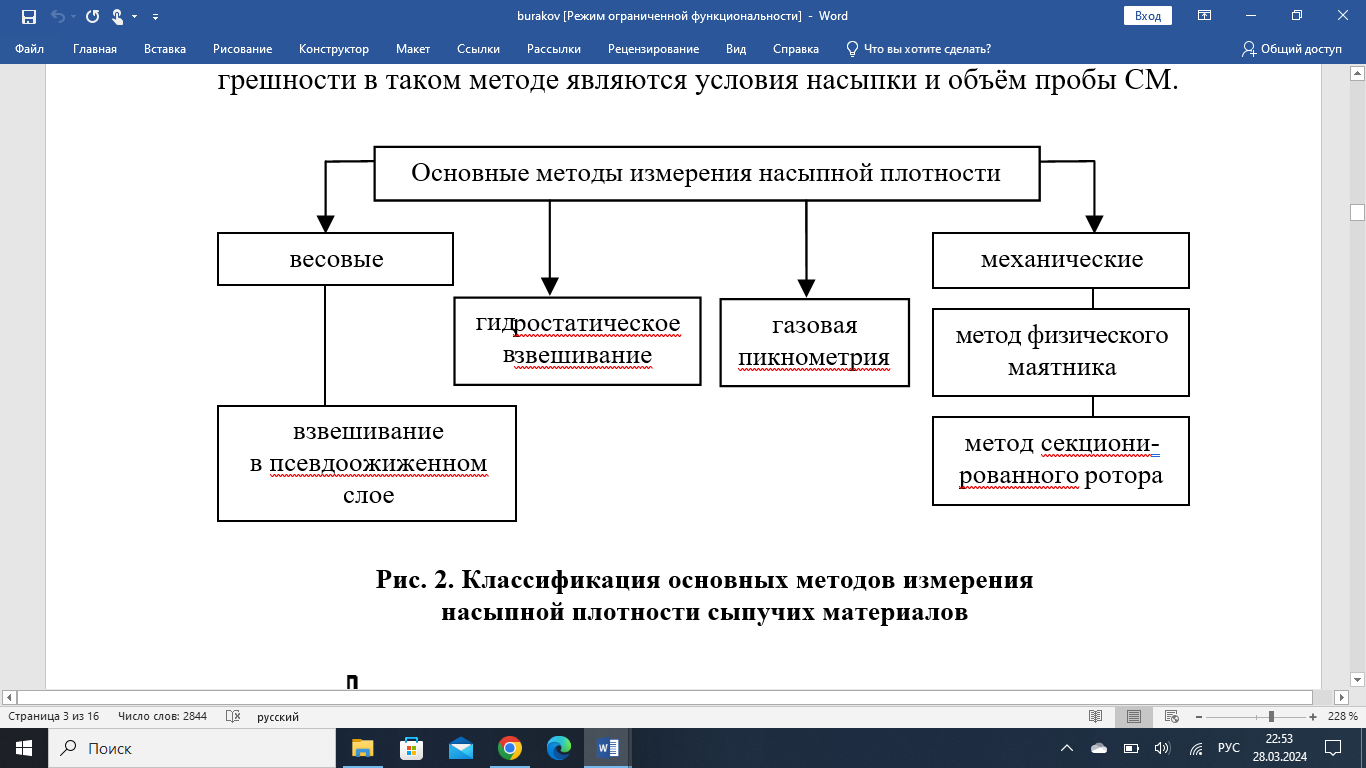 Теория
Теория
Погрешность метода:
Погрешность метода может быть обусловлена неточностью измерительных приборов (инструментальная погрешность) (весы, мерные цилиндры), погрешностью отсчёта. 
Для того, чтобы повысить точность определения плотности, следует пропустить песок через сито для получения частиц одинакового размера. 
Для получения сыпучего вещества используем воронку.
Для усреднения значений проводим серию опытов.
Оборудование
штатив с муфтой и лапкой, мерный цилиндр известного объема, воронка, сито, стакан с сухим песком, линейка, электронные весы, мензурка, стаканчики, шприц, вода.
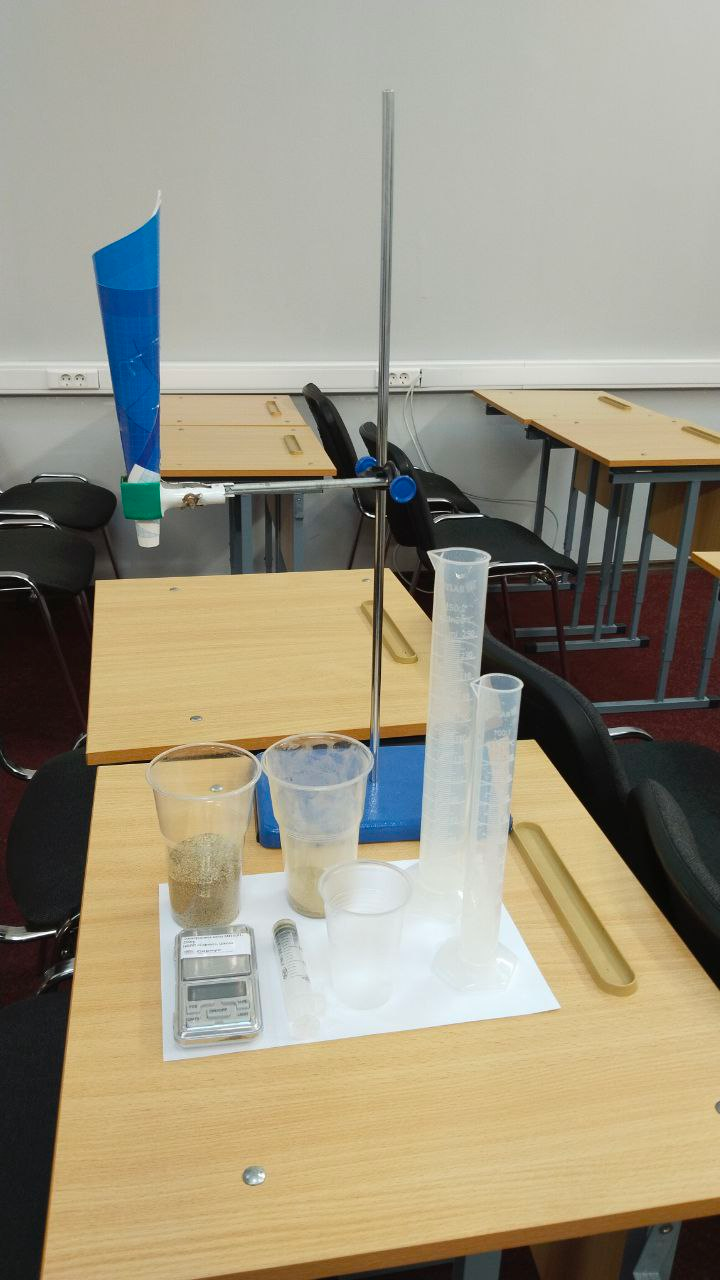 Ход работы
1. Просеянный песок помещаем в шприц и сжимаем поршнем.
2. Собираем установку, закрепив воронку с помощью лапки на штативе.
3. Взвешиваем пустой мерный цилиндр (m1)
4. Заполняем через сито с воронкой стакан, в мензурку насыпаем песок разными порциями, аккуратно выравниваем поверхность материала  линейкой без уплотнения.
5. Записываем объём материала в мерном цилиндре (V).
6. Взвешиваем мензурку с песком (m2).
7. Находим массу песка, вычитая массу пустой мензурки из массы мензурки с песком цилиндра (m2-m1).
8. Записываем результаты измерений в таблицу.
Ход работы
9. Вычисляем насыпную плотность материала по формуле, заполняем таблицу, повторяем измерения не менее 10 раз, строим график зависимости m(V), определяем среднее значение плотности по значению углового коэффициента.
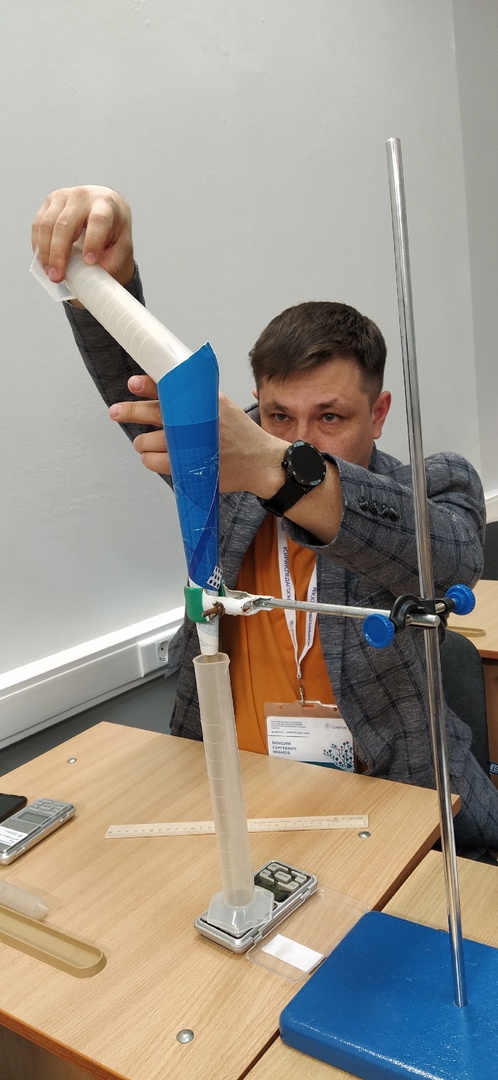 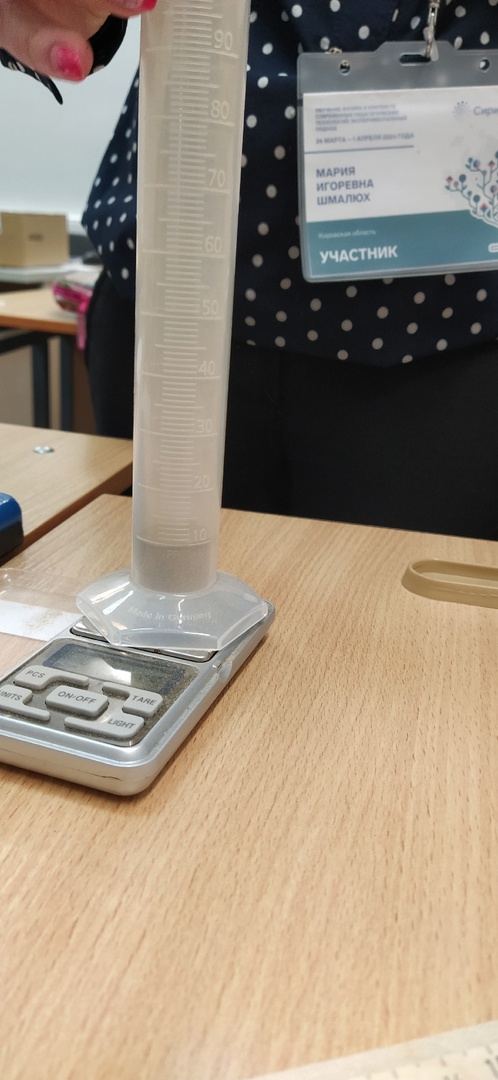 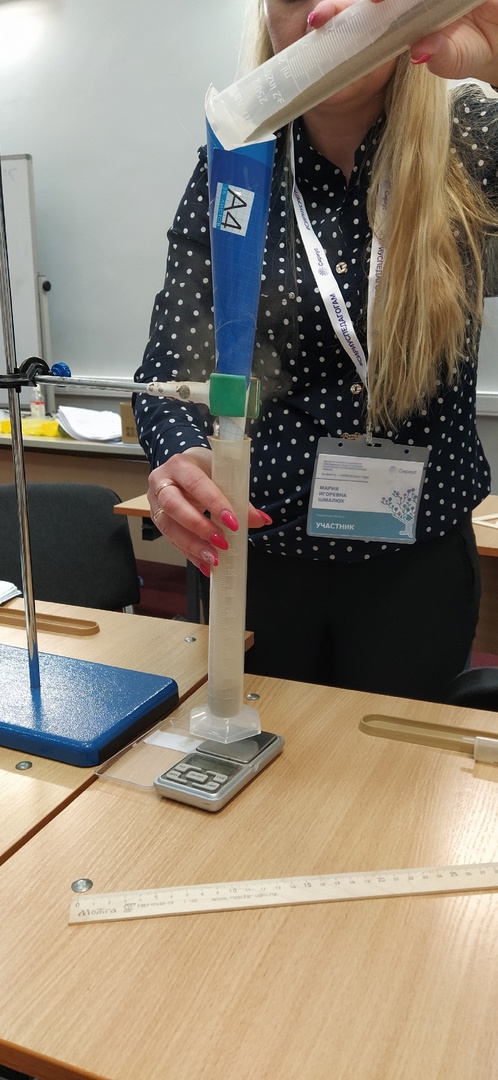 Ход работы
10. Взвешиваем пустой мерный цилиндр (m1)
11. В мензурку наливаем некоторый объём воды V, замеряем его, тарируем весы (обнуляем вес) для удобства.
 12. Насыпаем песок небольшими порциями в воду, записываем установившийся объём воды с песком.
13. Вычисляем объём засыпанного песка мензурке (ΔV=V -V0 ).
14. Записываем результаты измерений, вычислений в таблицу. 
15. Повторяем измерения не менее 10 раз, вычисляем плотность частиц. 
16. Строим график зависимости m (ΔV).
17. Вычисляем среднюю плотность крупинок песка соответствующую угловому коэффициенту графика ρ = k = Δm /ΔV.
Ход работы
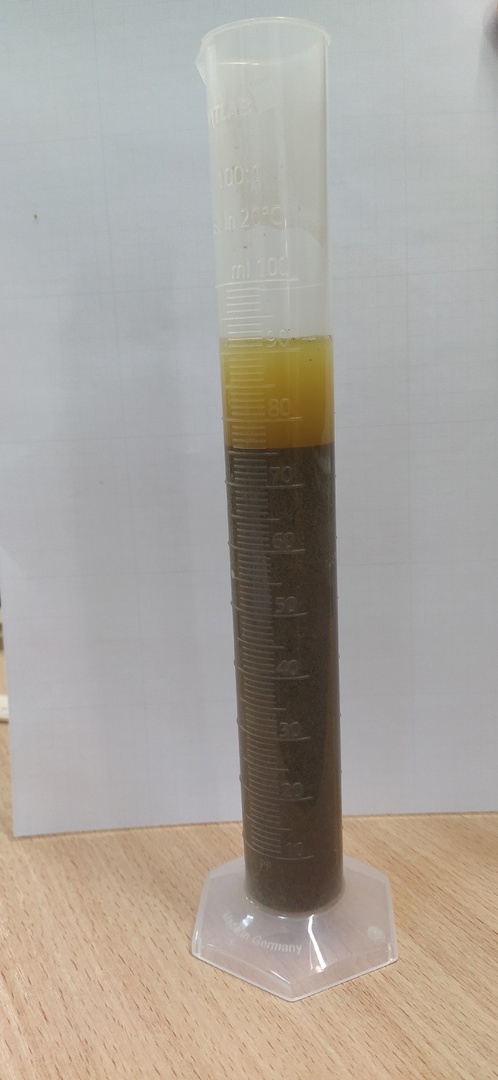 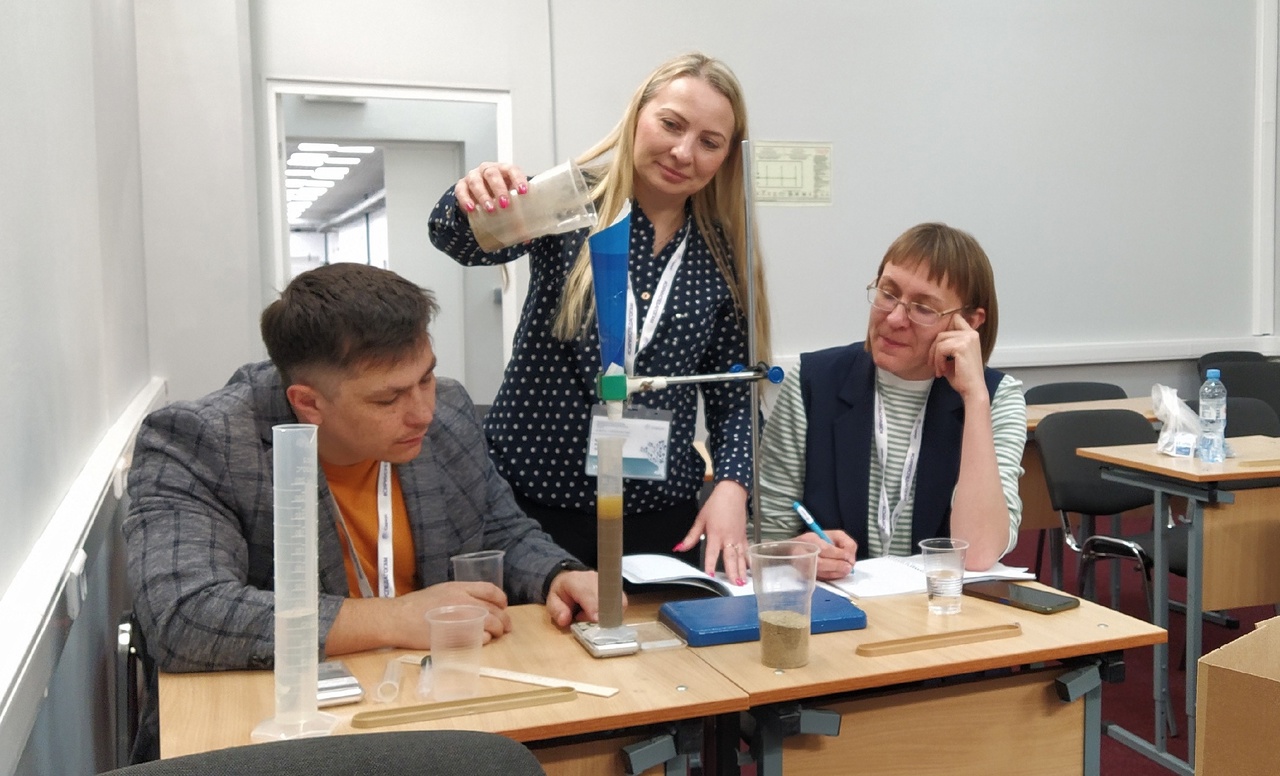 Рисунок установки. Определение насыпной плотности
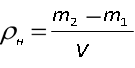 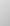 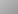 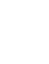 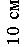 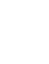 весы
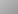 Таблица 1.  Насыпная плотность
Δm
α
ΔV
Таблица 2.  Плотность частиц
Δm
β
ΔVi
Методическое обоснование!
Методическое обоснование!